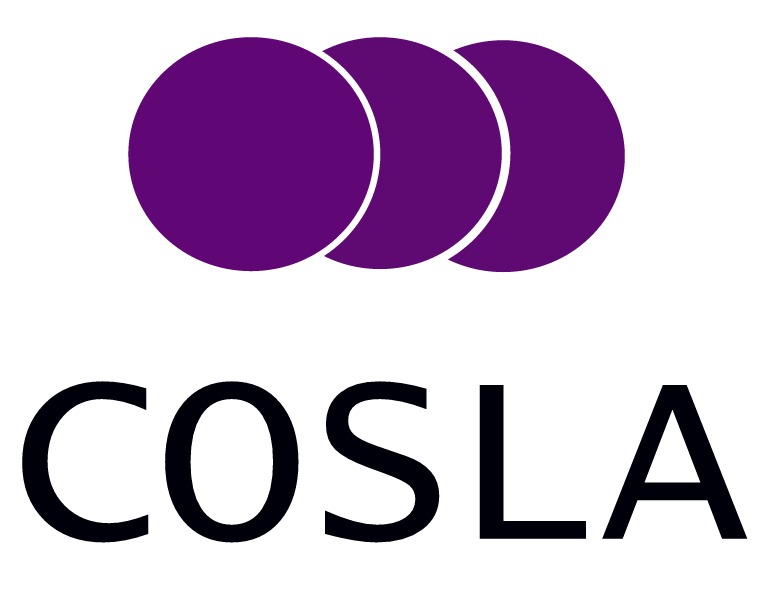 Scottish Local Authorities and the Syrian Vulnerable Person Resettlement SchemeTeaching ESOL to Refugees EventGlasgow Monday 29 February 2016
About COSLA
COSLA is the representative voice of Scottish local government – 28 of 32 local authorities are members

We host the Home Office funded Strategic Migration Partnership for Scotland

Our migration work is also funded by Scottish Government

In the Syrian VPR Scheme we provide a supporting and coordinating role to all 32 local authorities in Scotland
The Syrian Vulnerable Person Resettlement (VPR) Scheme
Established by the UK Government in January 2014 – commitment to ‘several hundred’ people over 3 years

Significantly enlarged in September 2015 – Cameron commits to 20,000 refugees being resettled to the UK over five years

A local authority led scheme with a five year funding package
Scottish Government commitment to take 10% or 2,000 people
Unprecedented support from Scottish local authorities
£1m additional funding provided by Scottish Government
Home Office Map
Syrian VPR Process Map
‘Vulnerability Criteria’
Women and girls at risk; 
Survivors of violence and/or torture; 
Refugees with legal and/or physical protection needs; 
Refugees with medical needs or disabilities 
Children and adolescents at risk; 
Persons at risk due to their sexual orientation or gender identity; and 
Refugees with family links in resettlement countries.
Syrian Resettlement to Scotland
By Christmas 2015 half of Scottish local authorities had received refugees from Syria
400 people hosted by sixteen local authorities
Mostly families with small children
Initial reports indicate that people are settling in well

Expecting at least a further 8 local authorities will receive refugees between January and March 2016

Expectation that Scotland will receive 2,000 people by 2020 with the majority of Scottish local authorities involved
What underpins our approach?
New Scots: Integrating Refugees in Scotland’s Communities

The vision behind the strategy is: for a Scotland where refugees are able to build a new life from the day they arrive in Scotland and to realise their full potential with the support of mainstream services; and where they become active members of our communities with strong social relationships.
The Indicators of Integration
Resettlement Planning
Social Connections
Education
Health
Employment/Benefits
Housing
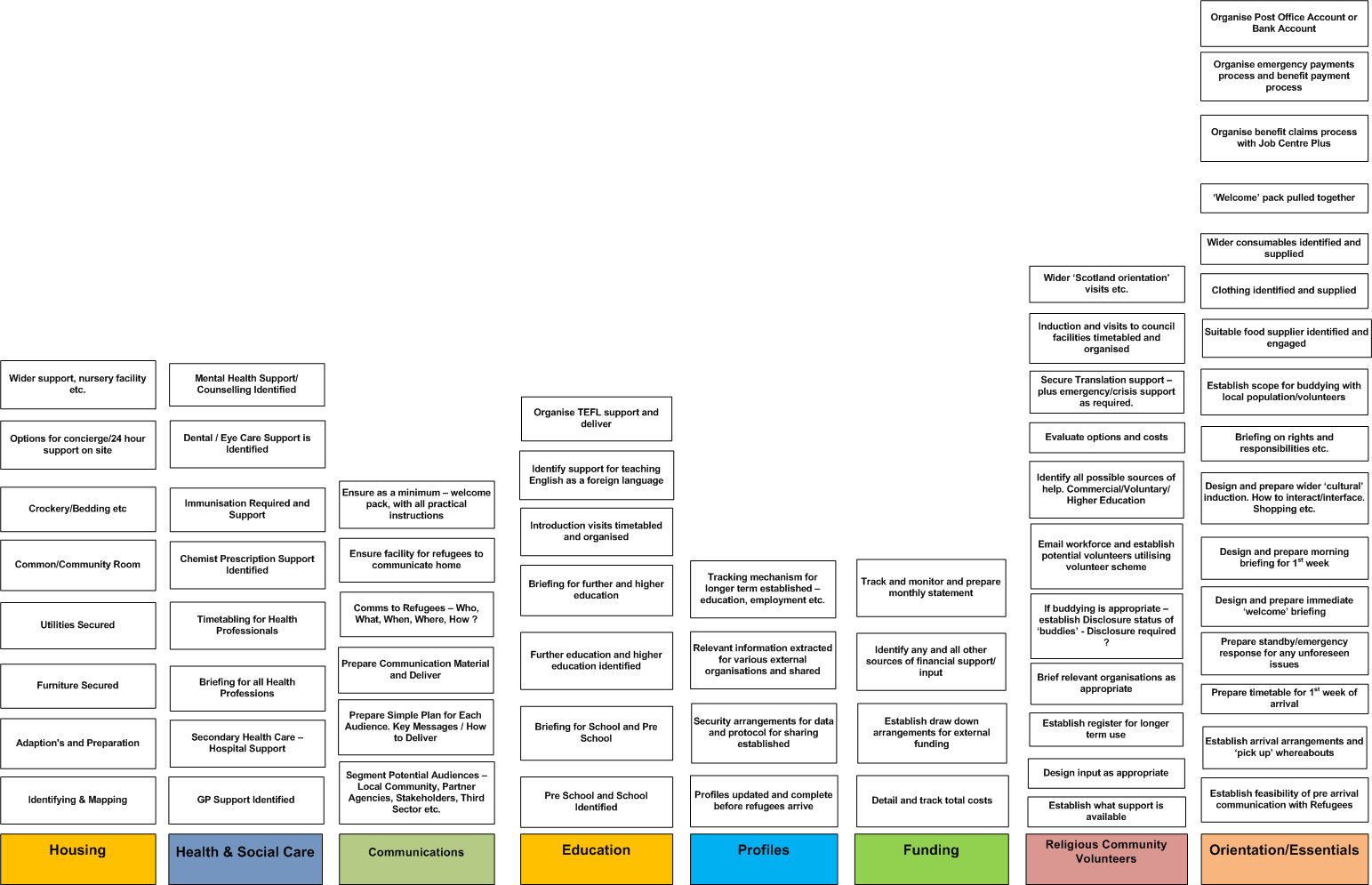 Bringing Refugees to Renfrewshire
Immediate Workstreams
Scottish Coordination Structures
Integration Forum
Cabinet Office / 
Home Office /
Health / LGAs meetings
Weekly Tripartite Phonecalls
COSLA – SG – Home Office
New Scots Core Group
COSLA VPR Officer Group
ESOL Provision
The Home Office ‘statement of requirements’ say ESOL:
Must be provided within one month of arrival;
At an appropriate level determined by an assessment;
Delivered by an accredited provider; and
Available for 12 months or until mainstream provision becomes available
Recognition that English language acquisition is a key to integration
Provided in a number of ways – CLD Workers, local colleges, voluntary sector partners depends upon local circumstances.
Development of peer education pilot to build on existing efforts to use volunteers to support learning
Conclusion
This is a local authority led scheme – contact yours to find out what is happening in your area

ESOL is a key mechanism to support integration – there is an important role for ESOL practitioners in this scheme

Consider opportunities for peer support and practice development drawing on previous experience of supporting refugees, asylum seekers and other migrants across Scotland

To find out more about our work visit: www.migrationscotland.org.uk